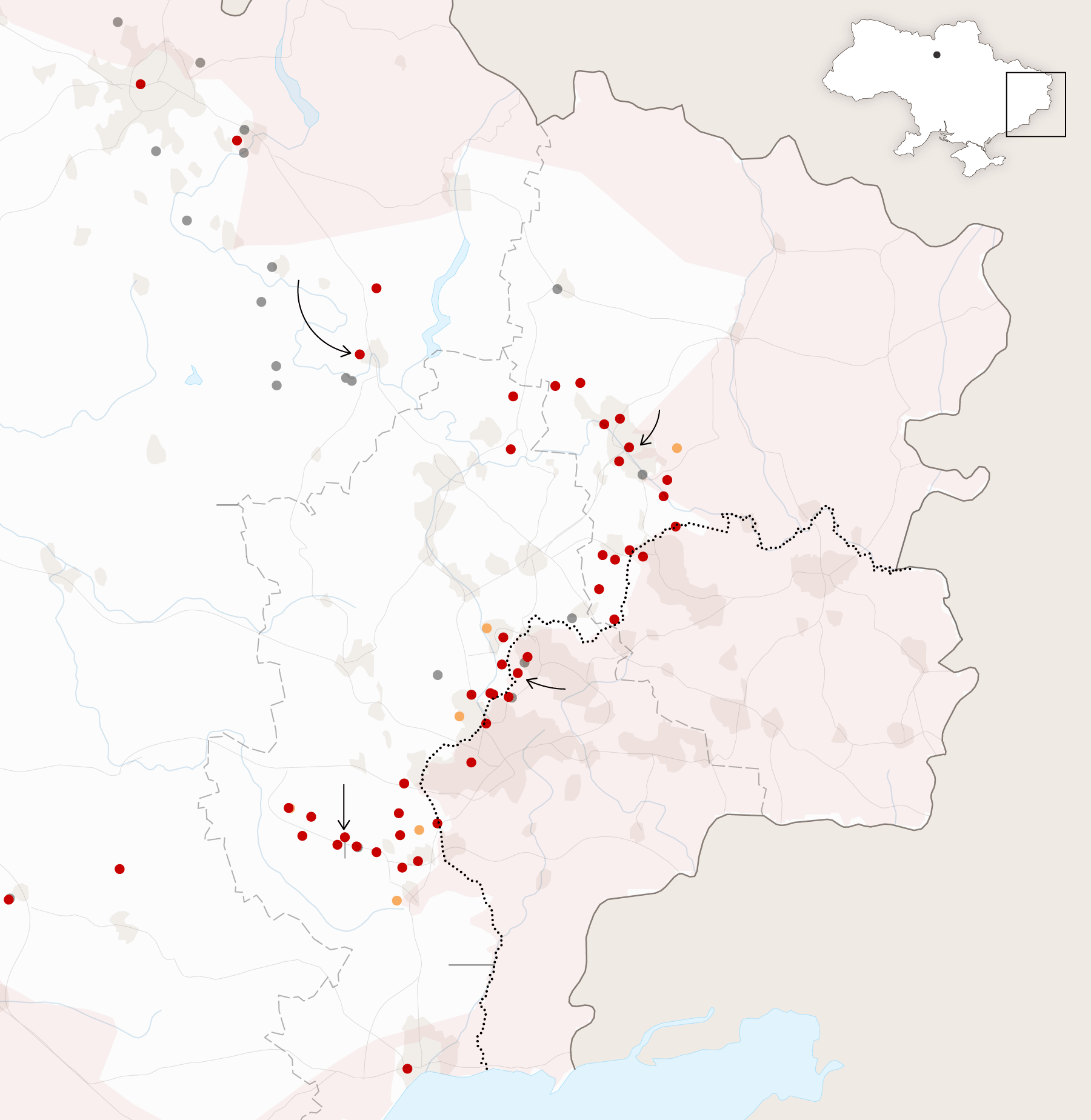 US Economic Update
Annual MRA Educational Conference & Trade Show

Jon Haveman, Ph.D.
NEED
October 20, 2022
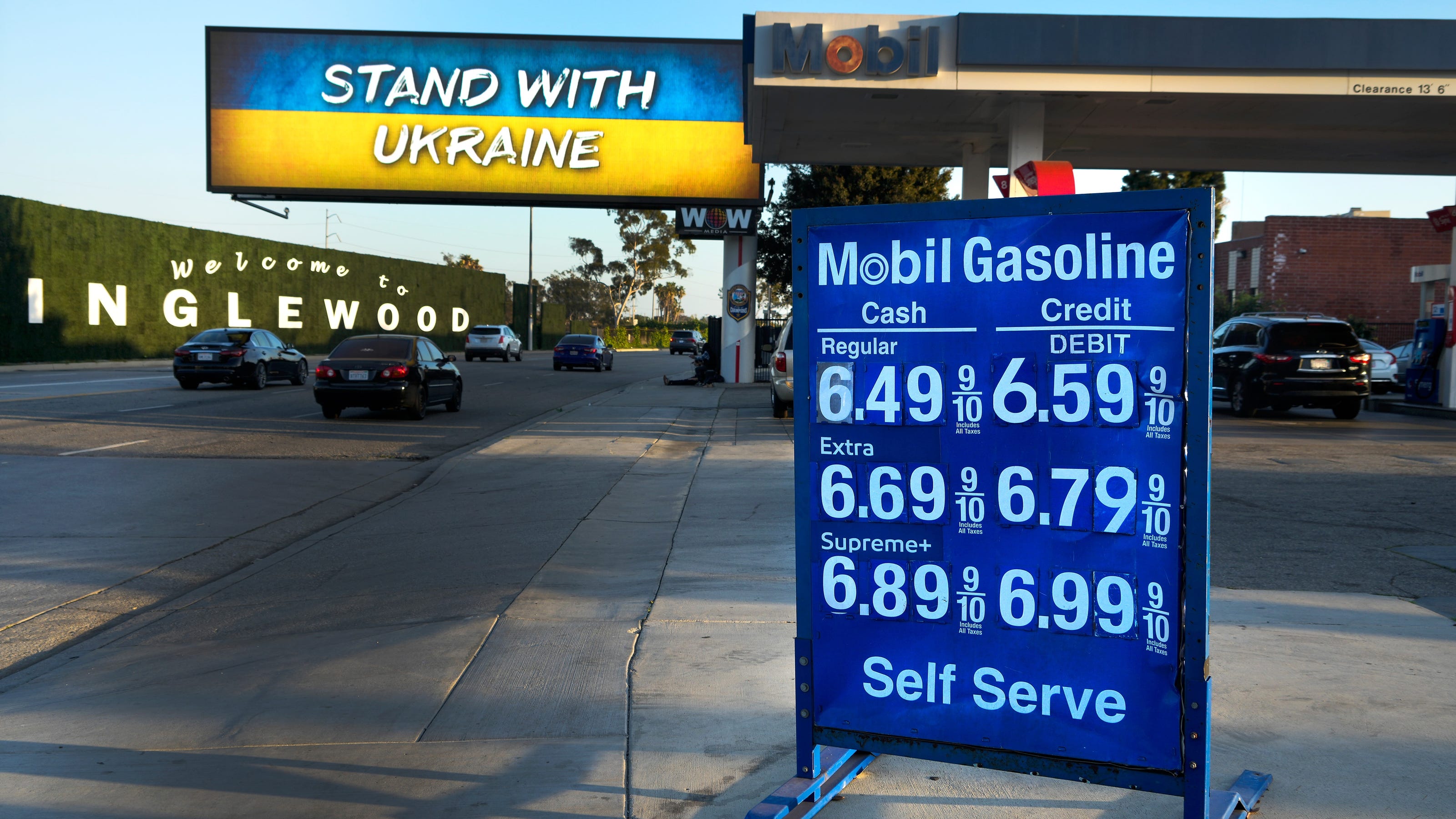 1
Credits and Disclaimer
This slide deck was authored by:
Jon D. Haveman, NEED
Scott Baier, Clemson University
Geoffrey Woglom, Amherst College (Emeritus)
Brian Dombeck, Lewis & Clark College
Doris Geide-Stevenson, Weber State

Disclaimer
NEED presentations are designed to be nonpartisan.
It is, however, inevitable that the presenter will be asked for and will provide their own views.
Such views are those of the presenter and not necessarily those of the National Economic Education Delegation (NEED).
2
Outline
The State of the US Economy
Recession?
Global Comparisons
Inflation
Summary
3
Headline:
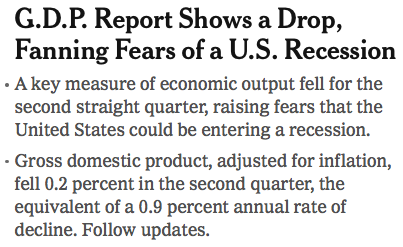 4
GDP: Quarterly Growth
5
[Speaker Notes: Graph: gdp_pot_grow.png

The Point: From 1990 – 2007, average annual US GDP growth pre-crisis is 2.94%. However, post-crisis US GDP growth is 2.19% (0.75 percentage points lower). Why is has the recovery been sluggish?

Note: At the recession’s height, the gap between quarterly GDP growth and potential growth was 2.5 percentage points.]
GDP Trajectory: Pandemic Plunge!
GDP is:
$0.4 Trillion below 2019 forecast.
$0.8 Trillion ABOVE 2019-Q4 level.
6
Recession?  Two Quarters….
Depends on what is driving the drop. Drivers are:
Inventories
Housing
Government spending
Consumer spending is still ok.
Employment growth is solid.
Other indicators are still ok.
7
Contribution to GDP Growth: Consumption
8
[Speaker Notes: Average GDP growth from 1990-2007 is 2.99% and from 2010+ is 2.19%
Average Consumption contribution from 1990-2007 is 2.16 percentage points and from 2010+ is 1.67 percentage points]
Retail Sales Are Elevated
9
Contribution to GDP Growth: Inventories
10
[Speaker Notes: Average GDP growth from 1990-2007 is 2.99% and from 2010+ is 2.19%
Average Consumption contribution from 1990-2007 is 2.16 percentage points and from 2010+ is 1.67 percentage points]
Industrial Production (Manuf, Util, Mining)
11
Monthly Changes in Nonfarm Employment
12
[Speaker Notes: PAYEMS.png]
Monthly Changes in Nonfarm Employment
August: 	    315,000
September: 263,000
13
[Speaker Notes: PAYEMS.png]
Employment Gap
0.5 Million ABOVE February, 2020.
6.3 Million below where we should be.
14
[Speaker Notes: payroll_recent.png]
Low Wage Employment is Lagging
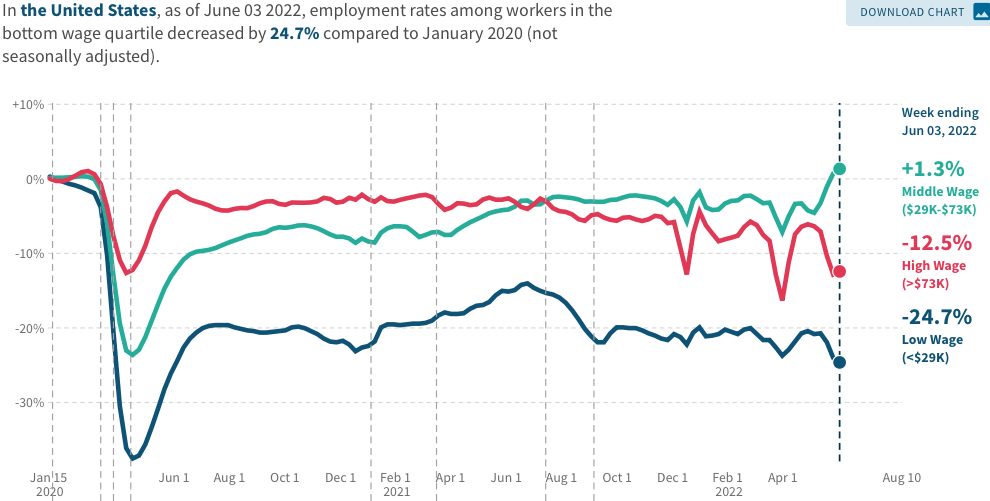 15
Source: https://tracktherecovery.org
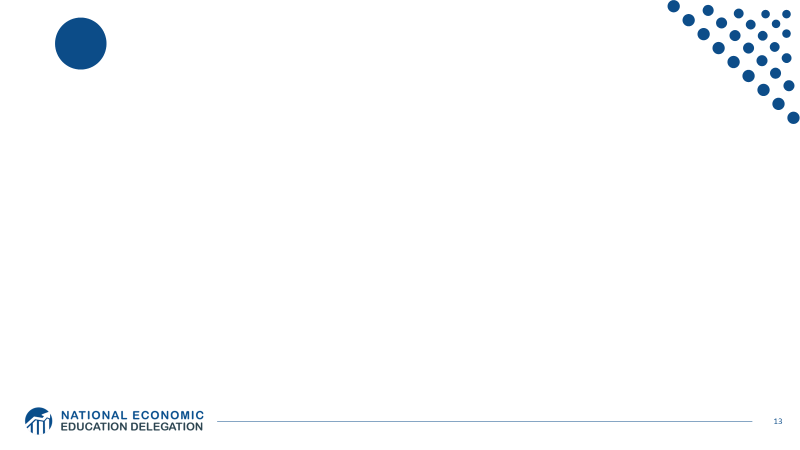 Stimulus Payments Saved Low Wage Workers
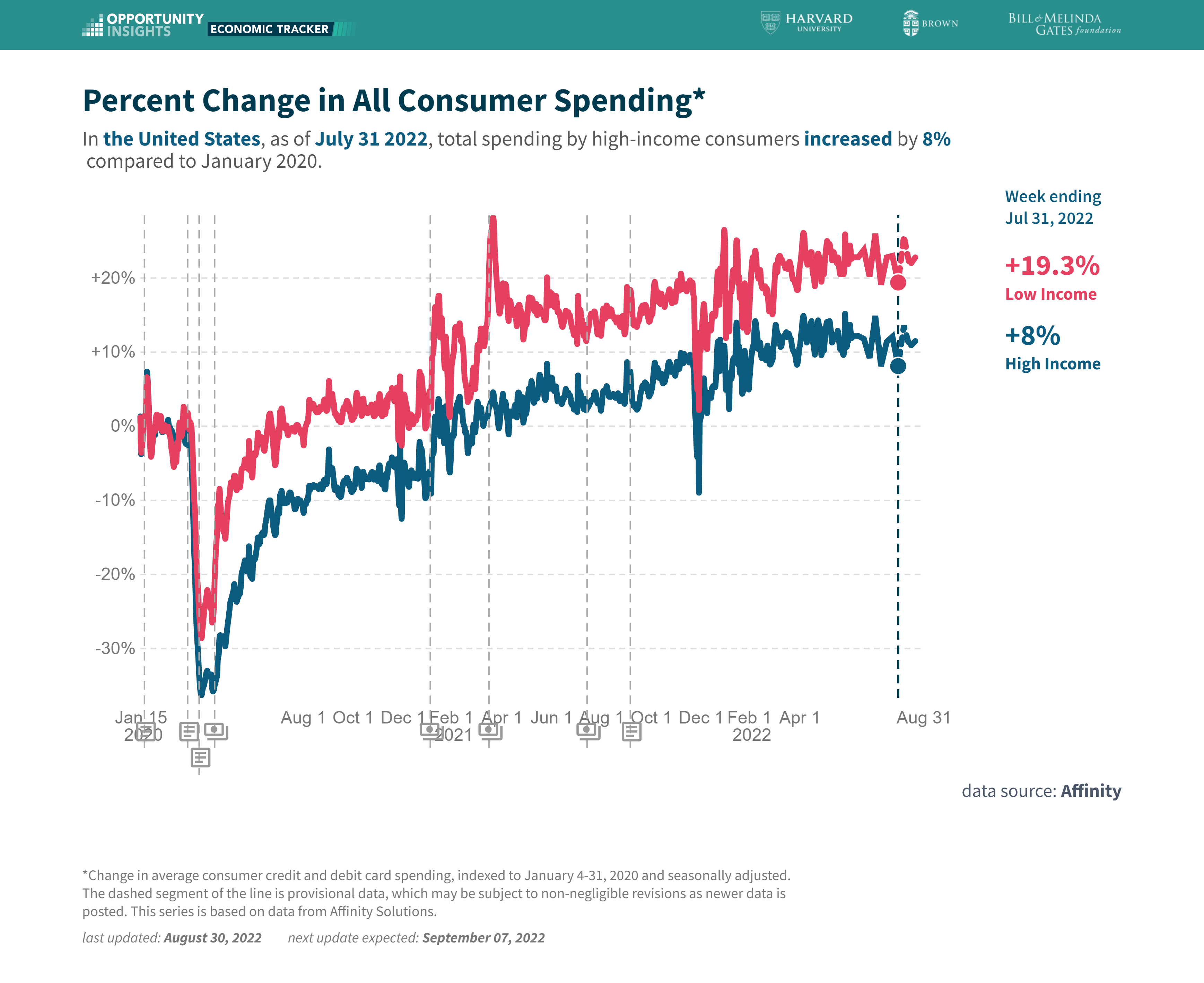 Where Have All the Workers Gone?
3.9 million below where we should be
17
Some Explanations
500 Thousand: Long COVID Exits
18
Inflation
19
Inflation: Latest Figures
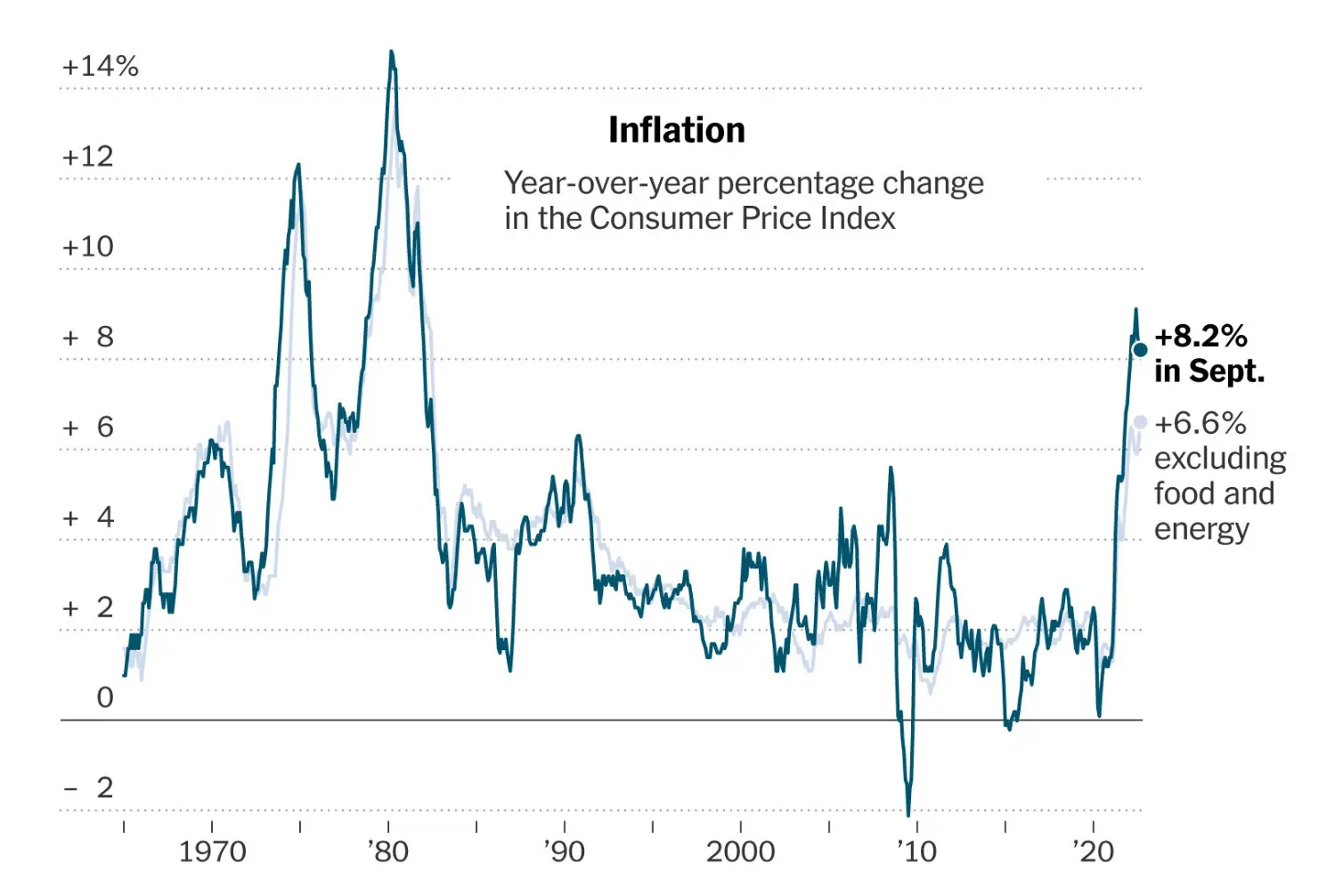 20
Source: NYTimes.com
Which Prices?
Food
Aug-Sep: +0.4

July-Aug:  0
June-July: 0
21
Global Evidence
22
Inflation: Not just a US Problem
United States:	8.5

Netherlands:	12.0
Spain:		10.4
United Kingdom:	10.1
Denmark:		8.9
Sweden:		8.5
Germany:		7.9
Norway:		6.5
France:		5.8
23
Source: TradingEconomics.com, 9/12/22
GDP: U.S. Stands Out, But Not Alone
United States:	-0.6

Netherlands:	2.6
Spain:		1.1
United Kingdom:	-0.1
Denmark:		0.9
Sweden:		0.9
Germany:		0.1
Norway:		0.7
France:		0.5
24
Source: TradingEconomics.com, 9/12/22
Global Summary
Developed economies are uniformly down.
Not entirely a surprise. Went through the same pandemic gyrations:
Supply chain issues.
Import prices are way up.
Somewhat surprising because the economic responses varied across countries.
All used stimulus, but US used MUCH more.
Inflation – tale of two sources:
United States – much more one of elevated demand.
Europe – much more one of food and energy prices (war).
25
Inflation: A Closer Look
26
Inflation – Climbing! Or Turning Around?
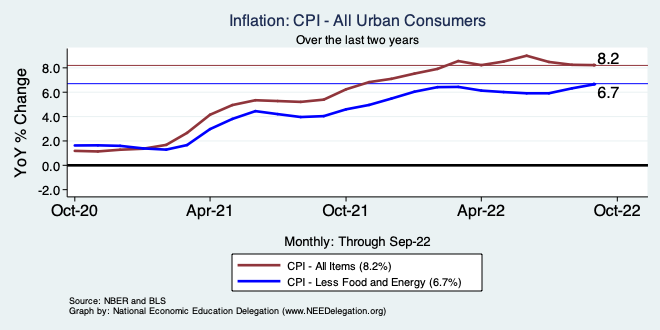 27
[Speaker Notes: Cpi_recent.png]
Gas Prices: National Average at the Pump
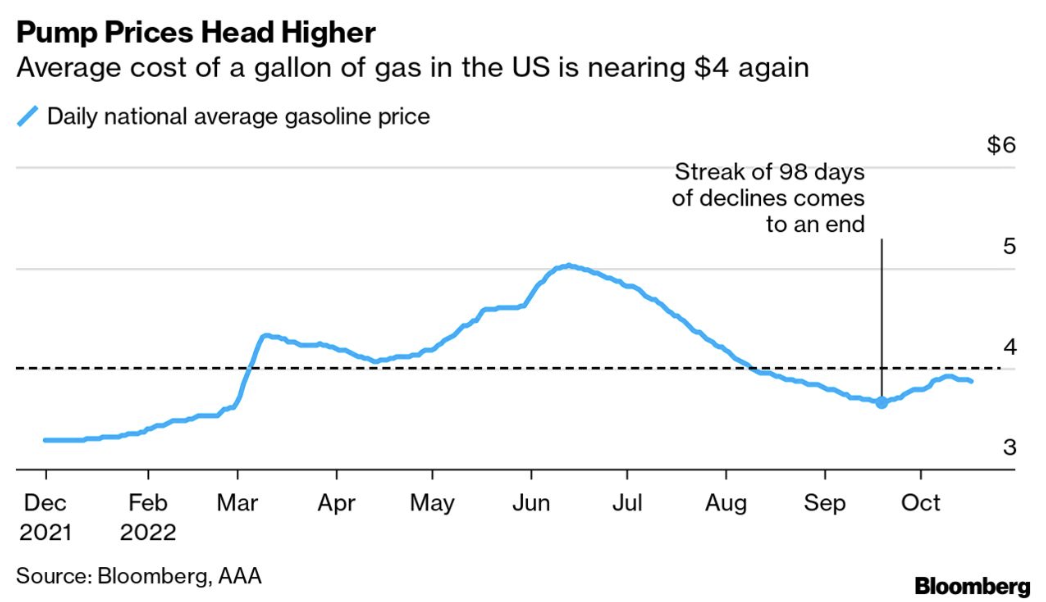 28
Food Costs Continue to Rise
29
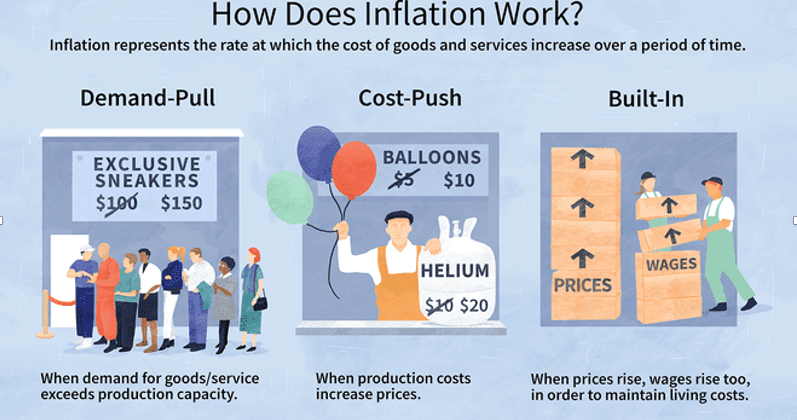 30
Source: Investopedia
Spending Patterns Changed - More Goods!
Demand-Pull
Goods spending up 14.4%
- And coming down.
Services spending up 2.4%
- And going up.
31
Inflation: Concentrated
Cost-Push
32
Supply Chains
Cost-Push
33
Corporations Have Pricing Power!
Corporate Profits
34
My Diagnosis for the Uptick in Inflation
Spending patterns have changed dramatically.
Yes, there were supply chain issues that affected some areas in particular (e.g., computer chips).
But there was also too much total spending.
Fiscal stimulus led households to increase saving over 2021 by more than $2 trillion. Strong retail sales numbers suggest they are prepared to spend it.
Whose to Blame:  ARP probably too big, but the Fed could have acted sooner.
35
What’s the Fed Doing About It?
36
Federal Funds Rate
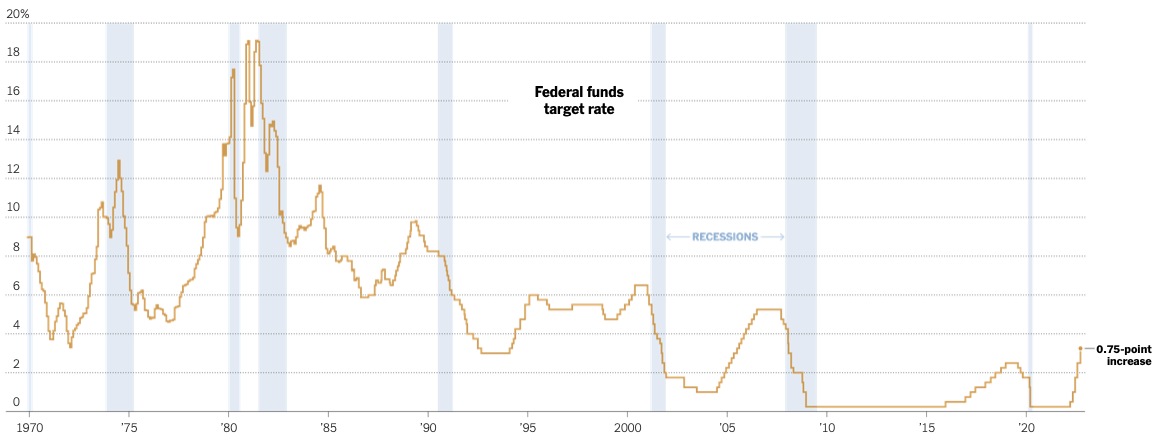 Just raised to: 3%
- Going higher
37
Source: NYTimes.com
[Speaker Notes: The fed funds rate is the interest rate on overnight loans between banks. Think of it as the baseline interest rate on which banks base all other interest rates (e.g. mortgage rates)
FOMC lowers the fed funds rate during recessions and raises the fed funds rate during expansions
Fed funds rate peaked in the 1980s as then Chairman Paul Volcker sought to reign in “run away” inflation of the 1970s; doing so resulted in a recession in the early 1980s.
Since the 2008-09 recession, the fed funds rate has been kept near zero. 
During the 2008-09 recession, Federal Reserve turned to unconventional tools to influence longer term interest rates to further stimulate the economy - QE

FedFunds.png]
Implications for Demand
Investment borrowing
Home loans – tied to 10-year Treasury
Car loans
Credit cards
Savings accounts – positive
And more….
38
Treasuries
39
[Speaker Notes: treas_recent.png]
Mortgage Rates
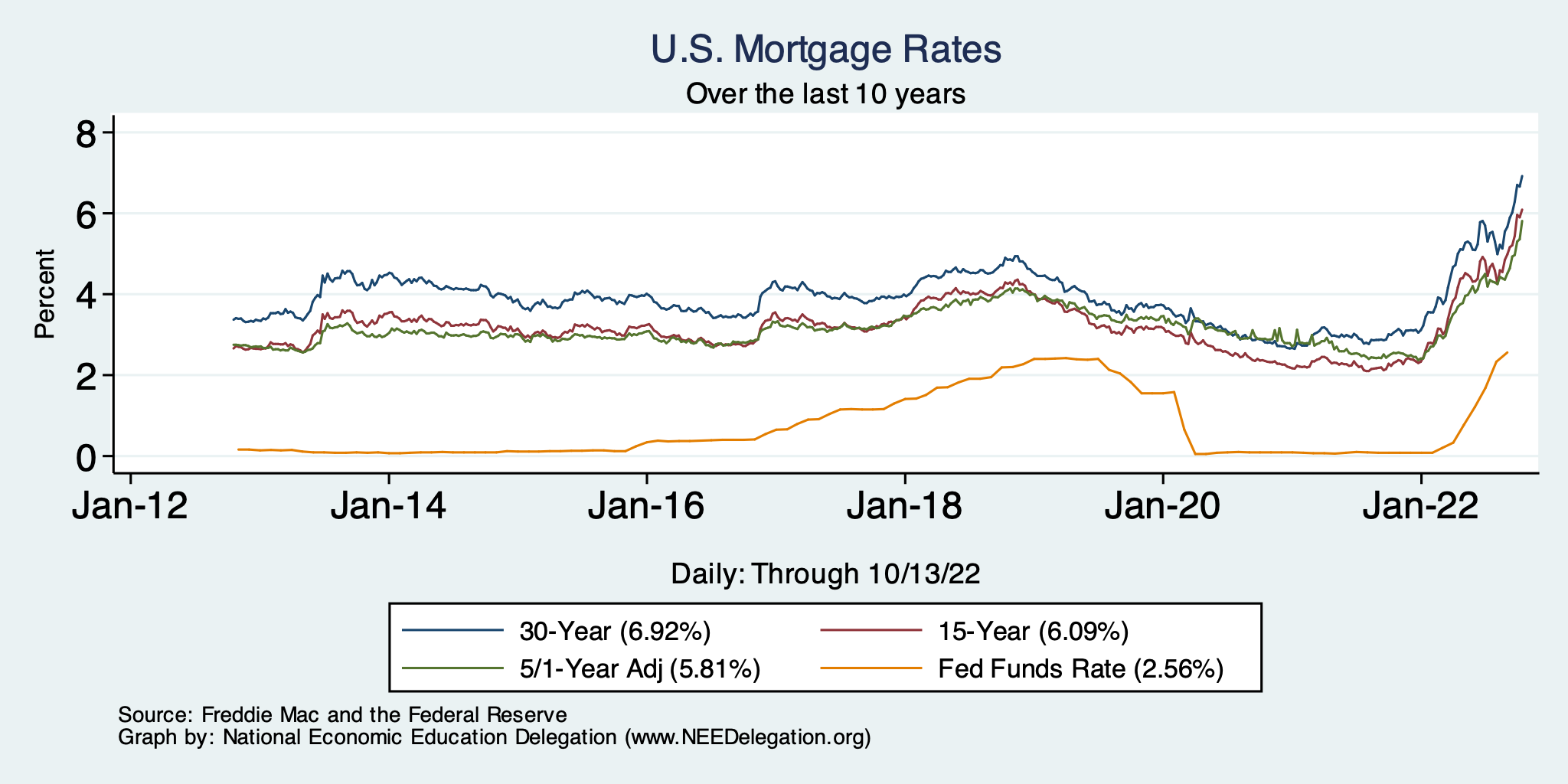 40
Takeaways
Is a recession on the horizon? 
Larry Summers, Jamie Dimon, and Elon Musk are worried about a recession.
While the chances of slipping into a recession have increased, I think on many dimensions the economy is doing quite well.
Consumer’s have been driving the recovery, and consumer’s account for two-thirds of GDP.
Job creation remains robust – 263k in September.

What about GDP? 
2022:Q1 was -1.6%, 2022:Q2 was -0.6.
Much of this lower growth was driven by lower inventory.
Inventories led GDP growth in 2021:Q4, didn’t sell, so production in Q1&Q2 fell.
Housing markets – very tightly linked to interest rates – softened … A LOT.
Government spending is falling.
Stay tuned – next week Q3 release
Thank you!
Any Questions?


www.NEEDelegation.org
Jon D. Haveman
Jon@NEEDelegation.org

Contact NEED: info@NEEDelegation.org

Submit a testimonial:  www.NEEDelegation.org/testimonials.php

Become a Friend of NEED:  www.NEEDelegation.org/friend.php
42
www.NEEDelegation.org/LocalGraphs
For every state and county in the United States.
Detailed graphs on employment, housing, moves, and other statistics.
43
Import Prices Are Elevated
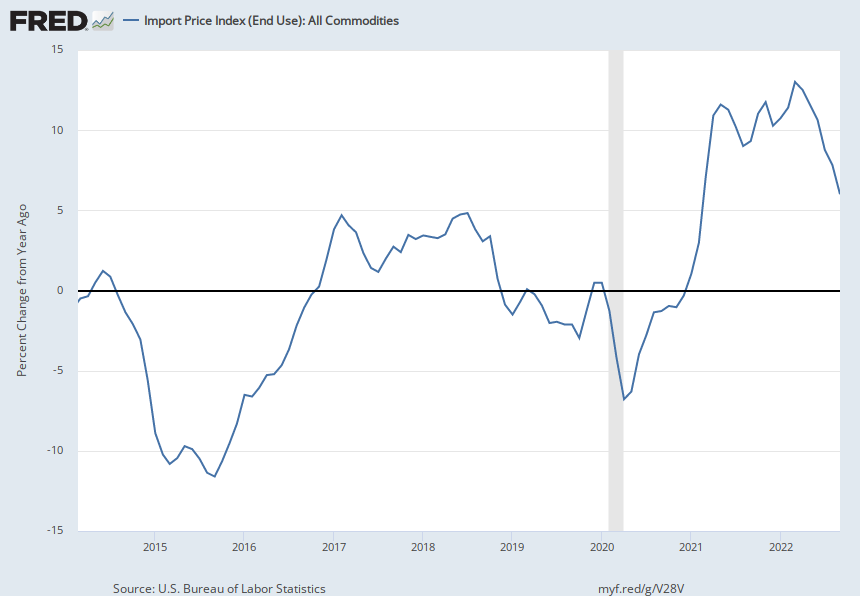 Inflation – Imported Products: 9-10%
44
Fuel Costs Are Still Elevated
45
Food Costs Continue to Rise
Food at home: 		13.0
Food away from home:	  8.5
46
Measure of Inflation Expectations
Breakeven Inflation Rate = Difference between 
nominal and real 5-year and 10-year Treasury 
constant maturity securities. 

Market participants expect around 2.4% 
inflation annually over the next 10 years and 
2.6% over the next 5 years. 

Inflation expectations are calming down.
47